CIS101A
Week 4
Client System Configuration
Graphics Design or CAD/CAM Workstation
For a graphics design or CAD/CAM workstation:
Select the most powerful processor that you can afford. Graphics and CAD/CAM applications require a great deal of processing power. 
Implement a high-end video adapter with extensive amounts of video memory implemented. Graphics and CAD/CAM applications require a great deal of video processing. 
Implement the maximum amount of RAM supported by the motherboard in triple- or quad-channel mode
Client System Configuration
Audio/Video Editing Workstation
Select the most powerful processor that you can afford.
Implement a high-end video adapter with a large amount of video memory and multiple display outputs. 
Implement a high-end audio adapter and speaker system. Implement a very large, very fast hard disk drive. 
A fast SSD drive for projects currently being worked on.
A large HDD drive for archiving data and backing up the SSD drive
Client System Configuration
Virtualization Workstation
Virtualization hosts require extensive RAM and CPU processing power. 
Each virtual machine running on the system must share the system processor and RAM; therefore, you need to implement the maximum amount of RAM supported by the motherboard in triple- or quad-channel mode. 
A 64-bit quad-core processor should be the minimum processor considered. You may want to consider an eight-core processor or a server system with multiple physical processor sockets. 
Video and audio performance are of secondary concern on a virtualization system.
Client System Configuration
Gaming System
Gaming applications require a great deal of processing power. You should implement a high-end cooling solution to dissipate this heat. 
Implement a high-end video adapter with a GPU. Gaming applications require a great deal of video processing.
Implement a high-end audio adapter with a surround-sound speaker system
Standard Thick Client
Make sure the hardware meets recommended requirements for running the selected operating system (such as Windows or Linux). 
Make sure the system has enough processing power, disk space, and RAM to support the desktop applications that will run on it. 
A standard thick client workstation should be optimized to run desktop productivity applications
Client System Configuration
Thin Client
A thin client needs  only to be able to connect to a remote desktop session. As such, it needs only to meet the minimum requirements for running Windows locally. 
A thin client workstation needs only to be optimized to run very basic applications. 
Ensure the system has enough processing power, disk space, and RAM to support the applications that will be installed on it.
Install the fastest network adapter supported by the network it will be connected to. Gigabit speeds (or faster) are recommended.
Client System Configuration
Home or Small Office Server
A home or small office server is typically used for media streaming, file sharing, and printer sharing. As such, you should install the fastest network adapter supported by the network it will be connected to. 
You should implement a storage solution that provides both speed and redundancy to protect data. You should consider using a RAID array that uses striping (for performance) along with mirroring or parity (for protection). RAID 5, RAID 1+0, or RAID 0+1 would be good choices. 
A 64-bit multi-core processor should be the minimum processor considered. 
Implement the recommended amount of ECC RAM for your server operating system in triple- or quad-channel mode
Choice of Windows Operating Systems
When purchasing a new computer, or upgrading an existing computer, one of the first choices you will need to make is which Windows OS version and edition to install. When deciding on a particular Windows version or edition, consider the following general information:
Each Windows OS edition has different features and limitations. For example, Windows 10 Home edition does not include BitLocker support. When deciding on an OS edition, first identify the intended use of the computer system, and then select the edition with the appropriate features.
In addition to the version and edition, you will also need to select which Windows OS architecture to install. Each OS has either a 32-bit (x86) or 64-bit (x64) architecture edition.
The biggest advantage to using a 64-bit version is support for more than 4GB of memory (most 32-bit systems can use only about 3GB of memory). You would also choose a 64-bit version if you needed to run 64-bit applications or use hardware that had only 64-bit drivers.
You must have a 64-bit processor to run a 64-bit operating system. You can, however, run a 32-bit operating system on a 64-bit processor.
A 64-bit operating system requires 64-bit drivers. For this reason, older hardware (that has only 32-bit drivers available) will not work on a 64-bit operating system.
A 64-bit operating system can run both 32-bit and 64-bit applications; a 32-bit operating system cannot run a 64-bit application. Some 32-bit applications running on a 64-bit version of Windows will have errors that do not exist on 32-bit systems, so vendors might need to release patches for these applications.
Windows 7
Windows 7, which was released in 2009, was developed to address many of the problems found in Windows Vista. Windows 7 introduced the following features not found in previous versions:
Enhanced Aero features, including:
Snap (maximizes window when dragged to top of screen)
Shake (hide/show all windows except for the window being "shaken")
Peek (reveals the desktop by making all windows transparent)
Redesigned taskbar with the ability to pin applications.
Libraries.
Improved backup and restore flexibility.
XP Mode (Professional, Ultimate, and Enterprise only).
HomeGroup, which allows a group of PCs on a home network to share files and printers. HomeGroup simplifies the management of workgroups for administrators. Both HomeGroup and workgroup can co-exist.
Minimum Hardware Requirements:
1 GHz processor
1 GB RAM (2 GB for a 64-bit system)
16 GB free disk space (20 GB for a 64-bit system)
128 MB video memory with DirectX 9 support
DVD-ROM drive
Windows 8 / 8.1
Windows 8 was released in 2012 and introduced major changes to the Windows OS. A year later, Windows 8.1 was offered as a free upgrade in order to fix several issues. Windows 8/8.1 introduced the following features:
UEFI integration (including UEFI Secure Boot)
Hybrid Boot mode
USB 3.0 support
Windows Metro UI, which is optimized for touchscreen devices
Windows Store apps
Charms and the charm toolbar, which provides access to system and app controls
Start button removed (Windows 8)
Start button reintroduced (Windows 8.1)
Start screen (replaced the traditional Start menu)
OneDrive integration (Windows 8.1)
Minimum Hardware Requirements:
1 GHz processor with support for PAE, NX, and SSE2
1 GB RAM (2 GB for a 64-bit system)
16 GB free disk space (20 GB for a 64-bit system)
DirectX 9 graphics device with WDDM driver
DVD-ROM drive (if installing from a DVD)
Windows 10
Windows 10 is the most recent version of the Windows OS and was released in 2015. Windows 10 was designed to address many of the shortcomings and issues customers had with Windows 8. Windows 10 was offered as a free upgrade to anyone using an older version of Windows 7 or 8. Windows 10 introduced the following features:
Universal Windows Platform (UWP)
Native Ubuntu Linux compatibility
Cortana, Microsoft's "intelligent personal assistant" software
Microsoft Edge web browser (replaces Microsoft Internet Explorer)
DirectX 12 and WDDM 2.0 support
Start menu reintroduced with new tile design
Minimum Hardware Requirements:
1 GHz processor with support for PAE, NX, and SSE2
1 GB RAM (2 GB for a 64-bit system)
16 GB free disk space (20 GB for a 64-bit system)
DirectX 9 graphics device with WDDM driver
DVD-ROM drive (if installing from a DVD)
Windows Pre-Installation
Windows installation will go smoother if you take the time to plan and prepare prior to performing the installation. After identifying the operating system version and edition you would like to use, the first step prior to purchase and installation of the operating system is to verify that the operating system is compatible with the hardware and software you will use.
Check the hardware compatibility list (HCL) to verify that hardware is compatible with the operating system.
Go to the hardware or software vendor's website and check for operating system compatibility.
Obtain the latest drivers for all hardware. Remember, 32-bit drivers must be used on older 32-bit operating systems while 64-bit drivers should be used with 64-bit operating systems.
If you are installing a new version of Windows on an existing computer, run the Upgrade Advisor (if you're upgrading to Windows 7) or the Upgrade Assistant (if you're upgrading to Windows 8 or 10) to determine whether your system is compatible. These tools scan your system and verify that hardware is sufficient and compatible with the new operating system. They can also identify valid upgrade paths from your current operating system version.
For upgrades on larger networks, you can use the Microsoft Assessment and Planning Toolkit (MAP) to automatically scan multiple computers and identify each computer's compatibility for an upgrade to a newer version of Windows. MAP checks hardware compatibility, identifies the availability of updated device drivers, and recommends a migration path
Upgrade versions of Windows are available if you have an existing installation of Windows and want to install a newer version on the same computer. Upgrade versions usually cost less than buying a full version of Windows.
When performing an in-place upgrade, you must abide by the upgrade paths defined by Microsoft. For example, you can perform an in-place upgrade from Windows 7 or Windows 8 to Windows 10. However, you must use a clean install to migrate from Windows Vista to Windows 10.
You cannot upgrade from a 32-bit operating system to a 64-bit operating system (or vice versa). You must instead perform a clean installation and then migrate user profiles from the old system to the new one.
You can upgrade from one edition to another as long as the new edition is "higher" than the previous edition (such as Windows 10 Home to Windows 10 Professional).
You cannot perform an in-place downgrade from one edition to another (such as from Professional to Home).
If necessary, perform a full backup of your existing system prior to performing a clean install or an upgrade.
If you are doing a clean install, you can use the backup to restore user data to the new installation.
Though an in-place upgrade does not affect user files and settings, you should still back up the system prior to performing the installation in case something goes wrong.
If you are unable to complete an upgrade, you can use the backup to restore your existing system
In-Place Upgrade
An in-place upgrade updates your current Windows installation to a newer version of Windows. All of your applications, user settings, and data are preserved, but the previous installation of Windows will no longer be available.
Clean Install
A clean install adds a new installation of Windows, either on a new system or a system that currently has an operating system.
Following installation, you will need to reinstall all applications and configure user settings.
If desired, you can migrate user settings and data from an existing Windows system to the new installation. This can be done using two utilities:
Use Windows Easy Transfer to transfer all user settings and data from the old installation to the new installation.
Use the User State Migration Tool (USMT) when multiple systems need to be migrated at the same time on a large network.
You can create a dual boot computer by keeping the existing installation of Windows. To do this, create a new partition on a storage device and install the new version of Windows into it. When complete, the end user can select which installation of Windows to load when the system boots
Virtualization
Virtualization is the ability to install and run multiple operating systems concurrently on a single physical machine
A hypervisor is a thin layer of software that resides between the virtual operating system(s) and the hardware. A hypervisor allows virtual machines to interact with the hardware without going through the host operating system. A hypervisor manages access to system resources such as:
CPU
Storage
RAM
Commonly used hypervisor types include:
VMware Workstation and ESX (made by VMware)
Hyper-V (made by Microsoft)
XEN (open source)
Oracle VirtualBox
A virtual machine is a software implementation of a computer that executes programs like a physical machine. The virtual machine appears to be a self-contained and autonomous system.
A virtual hard disk (VHD) is a file that is created within the host operating system and that simulates a hard disk for the virtual machine
Types of Virtualization
In partial virtualization, only some of the components of the virtual machine are virtualized. Be aware of the following:
The operating system uses some virtual components and some real physical hardware components in the actual device where the hypervisor is running.
The operating system or application must be modified to run in a partial virtualization environment
In para-virtualization, the hardware is not virtualized. Be aware of the following:
All of the guest operating systems running on the hypervisor directly access various hardware resources in the physical device; components are not virtual.
The guest operating systems run in isolated domains on the same physical hardware.
The operating system or application must be modified before they can run in a para-virtualization environment
A guest can be successfully moved from a 32-bit host to a 64-bit host.
A guest that is moved from a 64-bit host to a 32-bit host will probably not work correctly. If the guest is a 64-bit virtual machine, it probably won't start up at all on the 32-bit host.
If the original host and the new host both use similar architectures but are from different manufacturers, you usually cannot resume a suspended virtual machine; it must be rebooted. For example, if the original host and new host both have virtualization-enabled 64-bit processors, such as one using an AMD-V and the other using an Intel VT-x CPU, a suspended virtual machine will work after being moved and rebooted
Hyper-V, Microsoft's enterprise hypervisor, was formerly used exclusively in the Windows Server product line. Windows 10 implements a modified version of this technology as Client Hyper-V. Client Hyper-V:
Runs virtual machines entirely outside of the Windows OS.
Is very similar to the version of Hyper-V used on Windows server systems.
Is disabled by default.
If enabled, loads Hyper-V first and then loads the Windows OS on top of it.
Uses the Hyper-V Virtual Machine Connection application to connect to a virtual machine.
Uses Hyper-V Virtual Machine Manager (VMM) for VM management.
Client Hyper-V requires a 64-bit version of Windows 10 Professional or Enterprise.
System requirements for Client Hyper-V include the following:
A 64-bit CPU.
A modern Intel or AMD microprocessor that includes Second Level Address Translation (SLAT) technology.
Virtualization enabled in the BIOS/UEFI configuration.
At least 4 GB of RAM in the system. However, much more RAM than this will be required if you choose to run multiple virtual machines
Implementing Virtual Networking with Client Hyper-V
An external virtual network is used to provide virtual machines with access to a physical network, allowing them to communicate with externally located servers and clients. This configuration also allows virtual machines on the same virtualization server to communicate with each other. This type of virtual network is sometimes called a bridgednetwork
An internal virtual network is used to allow communication between virtual machines on the same virtualization host and between virtual machines and the host operating system. An internal virtual network is not bound to a physical network adapter. As a result, virtual machines using this network are isolated from all external network traffic
A private virtual network is used to allow communication only between virtual machines on the same virtualization server. A private virtual network is not bound to a physical network adapter. A private virtual network is isolated from all external network traffic on the virtualization server, as well as any network traffic between the management operating system and the external network. This type of virtual network is sometimes called a host-only network.
This type of network implementation allows you to create a sandbox environment that is very useful for protecting your network while testing or troubleshooting a virtual host
Cloud Computing
The term cloud is a metaphor for the internet, based on the basic cloud drawing used to represent the telephone network. It is now used to describe the internet infrastructure in computer network diagrams.
Typical cloud computing providers deliver common business applications that are accessed from a web service or software (like a web browser).
The cloud connection can exist over the internet or a LAN.
Cloud computing does not require end-user knowledge of the physical location and configuration of the system that delivers the services
Cloud Computing
A public cloud can be accessed by anyone. Cloud-based computing resources such as platforms, applications, and storage are made available to the general public by a cloud service provider. The service provider may or may not require a fee for using these resources. For example, Google provides many publicly accessible cloud applications, such as Gmail and Google Docs
A private cloud provides resources to a single organization. Access is granted to only the users within the organization. Private clouds can be hosted internally, but because of the expense and expertise required to do so, they are typically hosted externally by a third party. An organization commonly enters into an agreement with a cloud service provider, which provides secure access to cloud-based resources. The organization's data is kept separate and secure from any other organization using the same service provider
A community cloud is designed to be shared by several organizations. Access is granted only to the users within the organizations who are sharing the community cloud infrastructure. Community clouds can be hosted internally, with each organization sharing the cost of implementation and maintenance. Because of the expense and expertise required to do so, community clouds are commonly hosted externally by a third party
A hybrid cloud is a combination of public, private, and community cloud resources from different service providers. The goal behind a hybrid cloud is to expand the functionality of a given cloud service by integrating it with other cloud services
Advantages of Cloud Computing
Flexibility of access
Rapid elasticity or scalable provisioning. Rapid elasticity is the ability to provide scalable services. In other words, rapid elasticity allows users to automatically request additional space in the cloud or other types of services.
Measured service. Measured service are services where the cloud provider measures or monitors the provision of services for various reasons, including billing, effective use of resources, or overall predictive planning.
Resource pooling. Resource pooling allows providers to serve multiple clients and customers with provisional and scalable services. These services can be adjusted to each client's needs without any changes being apparent to the client or end user. Through modern scalable systems involved in cloud computing and software as a service (SaaS), providers can create a sense of infinite or immediately available resources by controlling resource adjustments at a meta level. This allows customers to change their levels of service without being subject to any of the limitations of physical or virtual resources.
On-demand computing (ODC). ODC or metering of services is defined as "pay and use" computing power. ODC allows resources to be provided on an as-needed and when-needed basis.
Ease of use
API availability
Ability to "try out" software applications in some cloud computing service models
Service Models of Cloud Computing
New Technology File System [NTFS] Permissions
Permission
Allowed Action
Read
Write
List Folder Contents
Read and Execute
Modify
Full Control
View folder details and attributes. View file attributes; open a file
Change folder or file data and attributes.
Includes all Read actions and adds the ability to view a folder's contents.
Includes all Read actions and adds the ability to run programs
Includes all Read & Execute and Write actions and adds the ability to add or delete files
Includes all other actions and adds the ability to take ownership of and change permissions on the folder
Be aware of the following facts about NTFS permissions:
When possible, assign permissions to groups rather than individual users.
Permissions are cumulative. Users gain the sum of all permissions granted to the user account and any groups.
Permissions can be allowed or denied. Denied permissions always override allowed permissions. For example, if a user belongs to two groups, and a specific permission is allowed for one group and denied for the other, the permission is denied.
In addition to the standard permissions, there are special permissions that offer finer control over the actions that can be performed on the file or the folder.
By default, users have Full Control permissions to all files in their user profile. No other users can access files in the user profile.
NTFS permissions control access for logged on users as well as users who access files through a network connection.
You should understand how file ownership affects access and assigning permissions.
Every object, including files and folders, has an owner.
The owner is typically the user who created the file.
The owner has full control over the file and can assign permissions to the file.
Administrators have the Take Ownership right to all objects. Administrators can assign ownership of a file or folder even if they do not have permissions to access the file.
You can reassign ownership of a file or folder to easily give a user all permissions. You might reassign ownership when someone leaves your organization.
If you cannot access a file because of insufficient permissions, take ownership of the file and modify the permissions
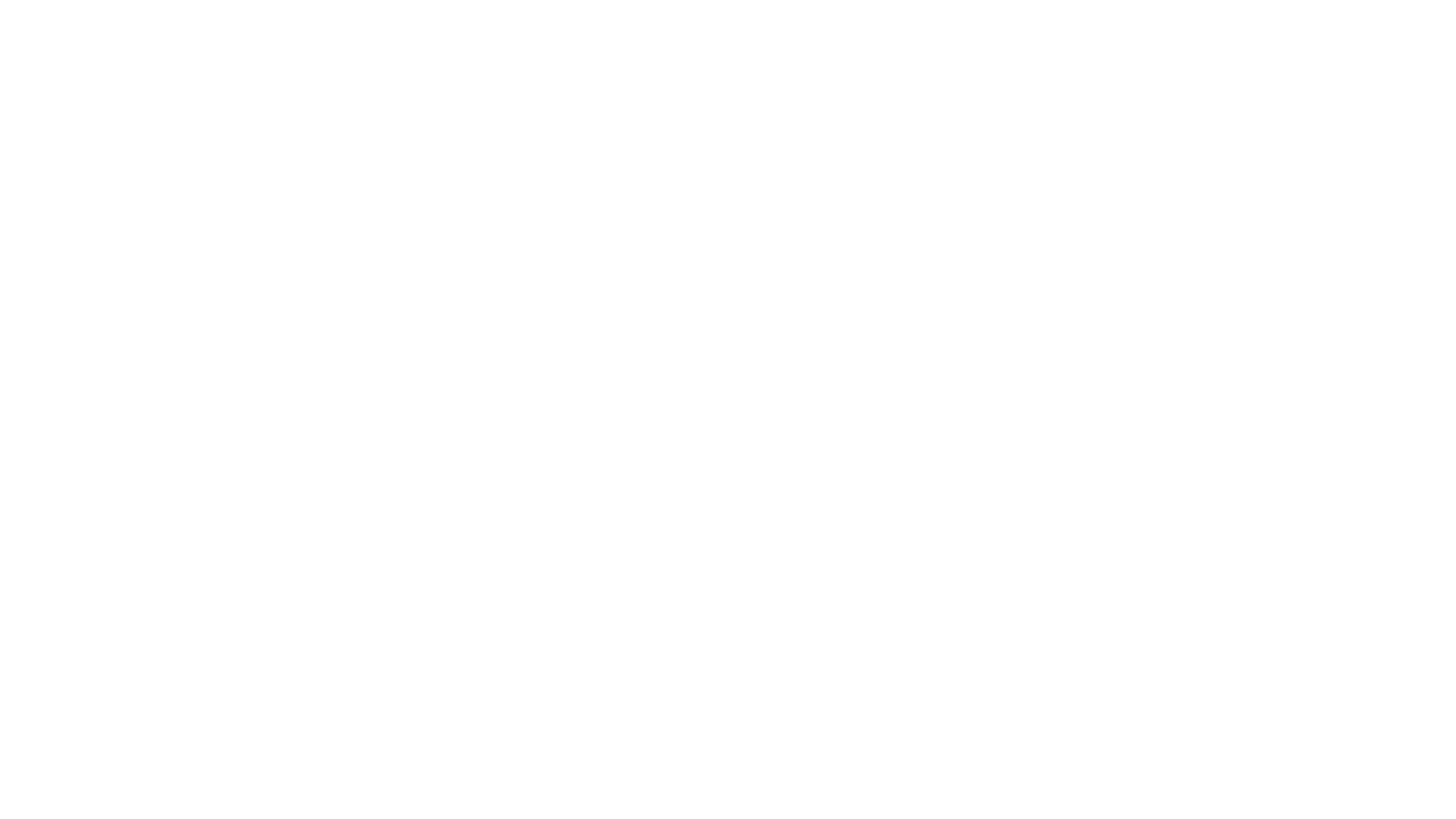 the BIOS/UEFI configuration utility:
You can configure passwords in the BIOS/UEFI configuration to control access to the system.
If set, the administrator password (sometimes called the supervisor or setup password) requires the user to authenticate in order to enter the setup program to make changes to BIOS/UEFI configuration.
If set, the user password (sometimes called the system or power on password) requires the user to authenticate in order to boot the operating system. Usually, the administrator password can also be used to start the system.
BIOS/UEFI passwords offer only a limited degree of protection.
Passwords can typically be cleared by removing the motherboard battery or setting a motherboard jumper.
If you have set an administrator password and then find the password is no longer set, you know that someone has tampered with the system.
Use a chassis lock to prevent users from opening the case to reset passwords
Security
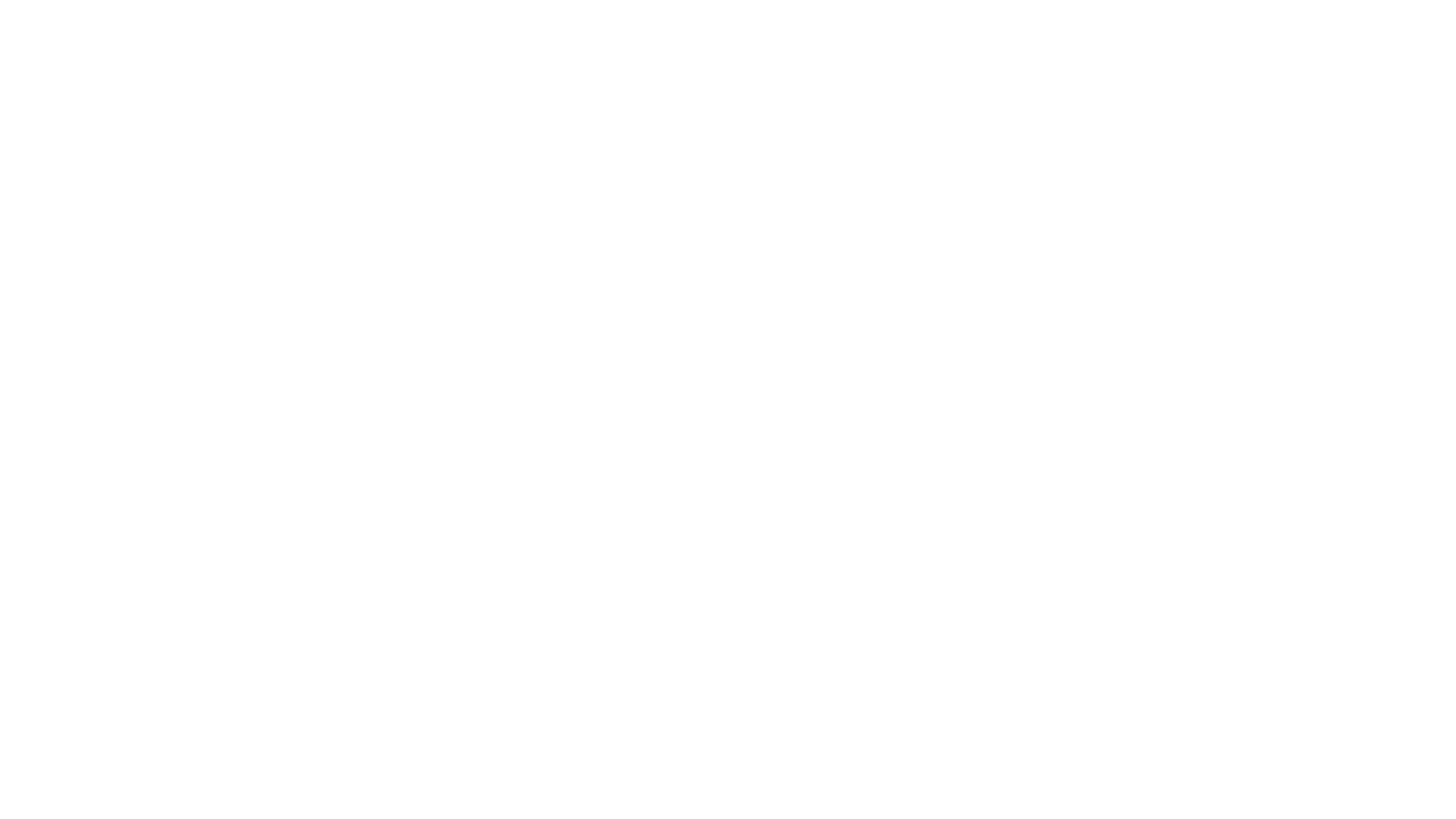 Some motherboards allow you to set a password on the system hard disk. This practice is sometimes referred to as drive locking.
When set, the password must be given at system startup or the disk cannot be used.
There are two different passwords: user and master.
Set the password(s) by using the motherboard's BIOS/UEFI configuration program.
Passwords are saved on the hard disk itself.
You cannot read the passwords from the disk.
You cannot move the drive to another system to access the disk without the password (the password moves with the disk).
You cannot format the disk to remove the passwords.
If you forget the user password, use the master password to access the drive. If you do not know either password, you cannot access any data on the drive.
Most drive locking systems allow a limited number of incorrect password attempts. After that time, you must restart the system to try entering additional passwords.
Some systems ship with a default master password already set. However, these passwords (if they exist) are not publicly available and cannot be obtained from disk manufacturers
Drive Locking
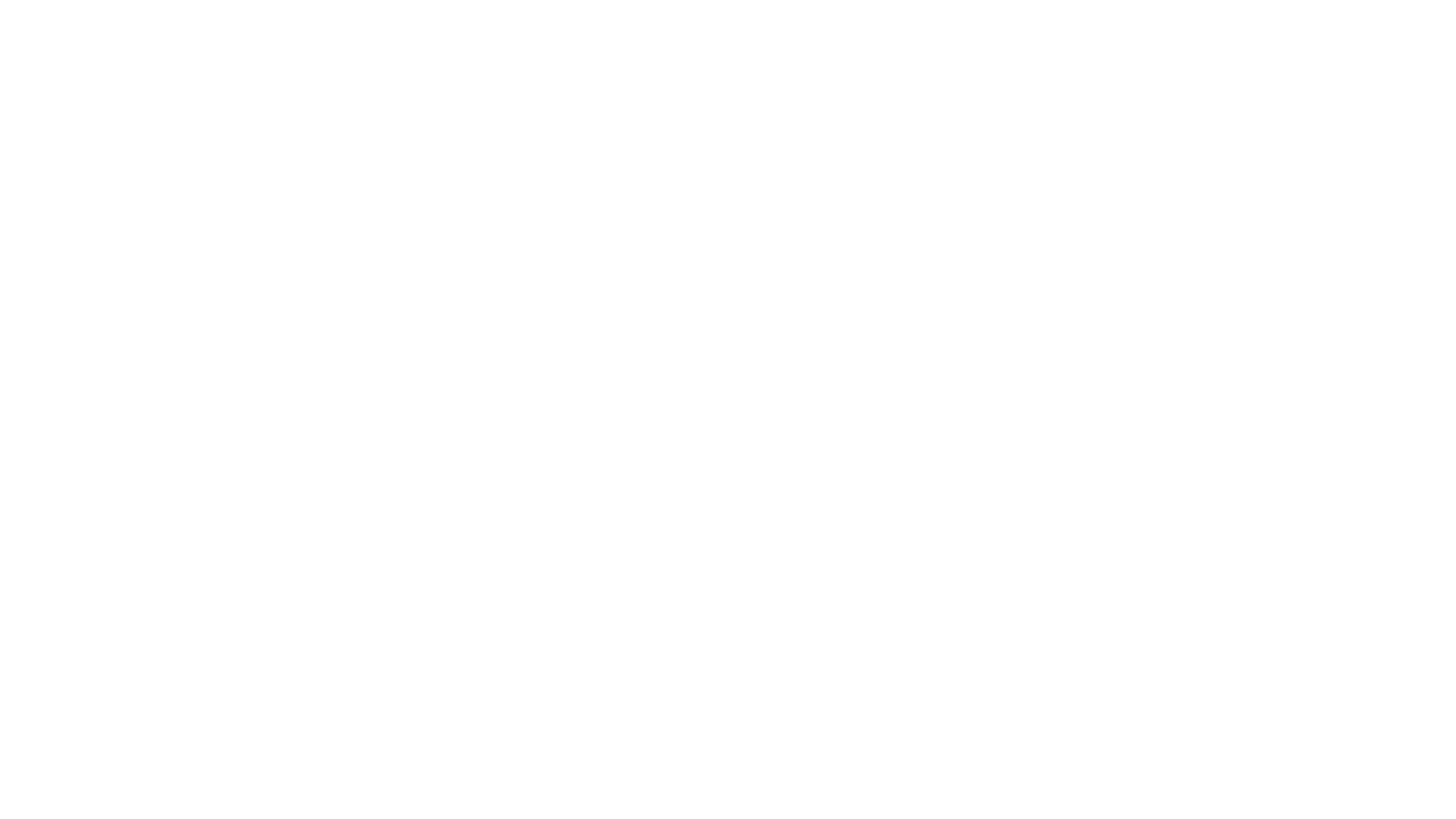 Chassis intrusion detection helps you identify when a system case has been opened. With chassis intrusion detection a sensor switch is located inside the system case. When the case cover is removed, the switch sends a signal to the BIOS/UEFI. Depending on the system configuration, a message might be displayed on the screen at startup, or the message might be visible only from within the BIOS/UEFI configuration program
Chassis Intrusion
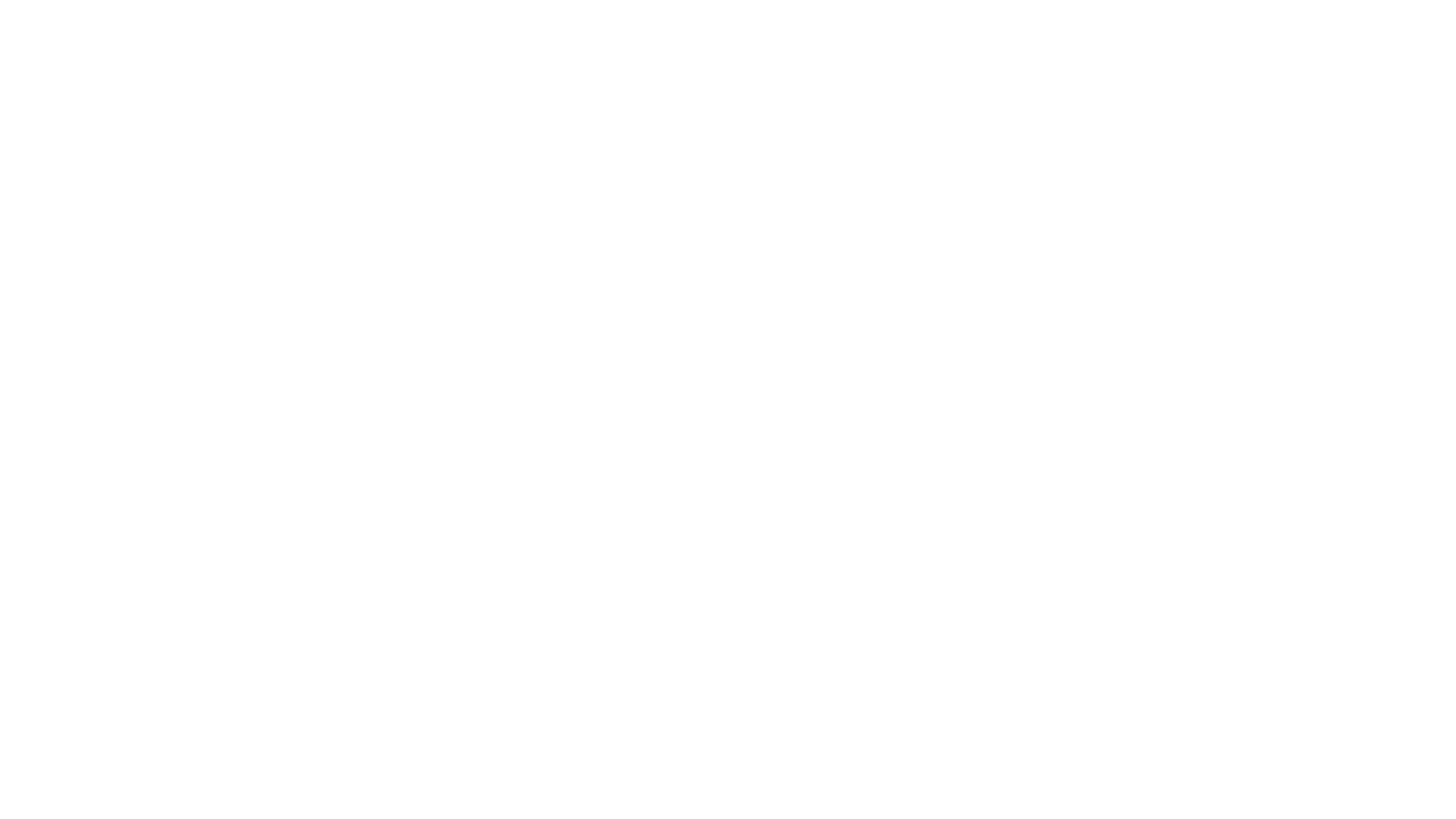 A TPM is a special chip on the motherboard that generates and stores cryptographic keys.
You can use the BIOS/UEFI configuration program to initialize the TPM.
During initialization, you can set a TPM owner password. The TPM password is required to manage TPM settings.
The TPM includes a unique key on the chip that can be used for hardware system identification.
The TPM can generate a cryptographic key or hash based on the hardware in the system. It then uses this key value to verify that the hardware has not changed. This value can be used to prevent the system from booting if the hardware has changed.
The TPM can be used by applications to generate and save keys that are used with encryption
Trusted Platform Module
Malware
Malware (sometimes called malicious code) is a type of software designed to take over or damage a computer user's operating system, without the user's knowledge or approval. It can be very difficult to remove and it can cause considerable damage.
Include: Virus, Worm, Trojan Horse, Botnet/Zombie, Denial of Service, Rootkit, Spyware, Adware, Grayware, Ransomware, Spam …
A virus is a program that attempts to damage a computer system and replicate itself to other computer systems. A virus has the following characteristics:
A virus requires a replication mechanism which is a file that it uses as a host. When the host file is distributed, the virus is also distributed. Viruses typically attach to files with execution capabilities such as .doc, .exe, and .bat extensions. Many viruses are distributed through email and are distributed to everyone in your address book. They can also be inadvertently downloaded from a malicious or compromised website.
The virus replicates only when an activation mechanism is triggered. For example, each time the infected file or program is executed, the virus is activated.
The virus is programmed with an objective, which is usually to destroy, compromise, or corrupt data
A worm is a self-replicating program. A worm:
Does not require a host file to propagate.
Automatically replicates itself without an activation mechanism. A worm can travel across computer networks without requiring any user assistance.
Infects one system and spreads to other systems on the network
A Trojan horse is a malicious program that is disguised as legitimate or desirable software. A Trojan horse:
Is usually hidden within useful software such as games. A wrapper is a program that is used legitimately, but has a Trojan attached to it that will infiltrate whichever computer runs the wrapper software.
Cannot replicate itself
Relies on user decisions and actions to spread
Often contains spy or backdoor functions that allow a computer to be remotely controlled from the network
A zombie is a computer that has been infected with a Trojan and is remote controlled by a zombie master. Abotnet is a network of computers infected with the same Trojan. To find out if your computer has been turned into a zombie, examine the computer's firewall log files. The log will show the outbound traffic from the zombie going through the firewall to the zombie master. A botnet:
Uses IRC channels to communicate with the zombie master.
Is controlled by an infrastructure created by a zombie master (also known as the bot herder).
May be used for spamming, committing click fraud, and performing distributed denial-of-service attacks
A denial-of-service attack, also known as DoS or DDos (distributed denial-of-service) is when a service or an application is overwhelmed with remote connections from botnets, and it crashes because it cannot process all of them.
A rootkit is a stealthy type of malware. After infection, a rootkit can be very difficult to detect and remove from a system. A rootkit is installed in the boot sector of the hard disk drive. On systems that do not include the secure boot function, this causes the rootkit to be loaded before the operating system. As a result, a rootkit can hide itself from detection methods used by typical anti-malware software. If a rootkit is detected, it usually can't be removed from the system without completely re-installing the operating system from scratch
Spyware is software that is installed without the user's consent or knowledge, designed to intercept or take partial control over the user's interaction with the computer. Spyware:
Is usually installed on your machine by visiting a malicious website or installing an infected application.
Collects various types of personal information, such as your internet surfing habits and passwords, and then sends the information back to its originating source.
Uses tracking cookies to collect and report a user's activities.
Can interfere with user control of the computer such as installing additional software, changing computer settings, and redirecting web browser activity
Adware monitors actions that denote personal preferences, then sends pop-ups and ads that match those preferences. Adware:
Is usually passive
Invades the user's privacy
Is installed by visiting a malicious website or installing an infected application
Is usually more annoying than harmful
Grayware is software that might offer a legitimate service, but which also includes features that you aren't aware of or features that could be used for malicious purposes.
Grayware is often installed with the user's permission, but without the user fully understanding what is being adding.
Some grayware installs automatically when another program is installed, or in some cases it can be installed automatically.
Features included with grayware might be identified in the end user license agreement (EULA), or the features could be hidden or undocumented. The main objection to grayware is that the user cannot easily tell what the application does or what was added with the application
Ransomware is a form of malware that denies access to an infected computer system until the user pays a ransom
Scareware is a scam that fools users into thinking they have some form of malware on their system. The intent of the scam is to sell the user fake antivirus software to remove malware they don't have
Spam is unwanted and unsolicited email sent to many recipients. Spam:
Can be benign as emails trying to sell products.
Can be malicious containing phishing scams or malware as attachments.
Wastes bandwidth and could fill the inbox, resulting in a denial of service condition where users can no longer receive emails
Protect Against Malware
In addition to using scanning software, you should also do the following:
Keep your operating system and browser up to date. Make sure to apply security-related hotfixes as they are released.
Implement software policies that prevent downloading software from the internet.
Scan all files before copying them to your computer or running them.
In highly-secure areas, remove any removable drives (such as recordable optical drives and USB drives) to prevent unauthorized software from entering a system.
Show full file extensions on all files. Viruses, worms, and Trojans often make use of double file extensions to change the qualities of files that are normally deemed harmless. For example, adding the extension .txt.exe to a file will make the file appear as a text file in an attachment, when in reality it is an executable.
Use Security and Maintenance, in Control Panel to check the current security status of your computer. Security and Maintenance shows if you have antivirus, firewall, and automatic updates running.
Train users about the dangers of downloading software and the importance of anti-malware protections. Teach users to scan files before running them, and to make sure they keep the virus protection definition files up to date
Malware Symptoms
If you suspect that your system is infected with malware, keep the following in mind:
Common symptoms of malware on your system include:
The browser home page or default search page has changed.
Excessive pop-ups or strange messages are displayed.
Firewall alerts about programs trying to access the internet.
System errors about corrupt or missing files are displayed.
File extension associations have changed to open files with a different program.
There are files that disappear, are renamed, or are corrupt.
New icons appear on the desktop or taskbar, or new toolbars are displayed in the browser.
The firewall or antivirus software is turned off, or you can't run antivirus scans.
The system won't boot.
The system runs very slowly.
Unusual applications or services are running.
Some malicious software can hide themselves such that there might not be any obvious signs of their presence. Other symptoms of an infection include:
Slow internet access.
Excessive network traffic, or traffic during times when no activity should be occurring.
Excessive CPU or disk activity.
Low system memory.
An unusually high volume of outgoing email, or email sent during off hours.
Regular system scans can detect and fix many problems.
Most software lets you schedule complete system scans, such as daily or weekly.
If you suspect a problem, initiate a full system scan immediately.
Passwords
Passwords are probably the most common authentication credential used on computer systems. However, passwords have the following weaknesses:
Most users choose passwords that are easy for themselves to remember, but also easy for others to guess. Using social media, an attacker might be able to guess a user's password (using information such birthdays, names of family members, favorite sport teams, or pet names).
Automated attacks can be employed which try all likely or possible combinations in order to discover (or crack) a password. The following table lists common automated password attacks
A dictionary attack tries to guess a user's password using a list of words from a dictionary. Often symbols and upper and lower case characters are substituted inside the dictionary word. The dictionary attack frequently works because users tend to choose easy-to-guess passwords. A strong password policy is the best defense against dictionary attacks
A hybrid attack adds appendages to known dictionary words. For example, 1password, password07, p@ssword1
A brute force attack tries to identify a user's password by exhaustively working through all possibilities of all letter, number, and symbol combinations until the correct password is identified. Brute force attacks will always be successful if given enough time, yet they are frequently the most time consuming method of attack
Security Policy
The password policy defines characteristics that valid passwords must have. Settings that you can configure in the password policy include:
Minimum password length requires passwords to have a minimum length. In general, longer passwords are more secure than shorter ones (although they can be harder to remember).
Password complexity prevents using passwords that are easy to guess or easy to crack. It forces passwords to include letters, symbols, a combination of lower case and caps, and numbers.
Maximum password age forces users to change the password after the specified time interval.
Minimum password age prevents users from changing the password too quickly.
Enforce password history requires users to input a unique (previously unused) password when changing the password. This prevents users from reusing previous passwords
Use account lockout settings to protect user accounts from being guessed and to also prevent accounts from being used when hacking attempts are detected. Lockout policy settings are:
Account lockout threshold specifies the maximum number of incorrect logon attempts. Once the number has been reached, the account will be locked and logon disabled. A common setting is to lock the user account when three consecutive incorrect passwords have been entered.
Account lockout duration determines the length of time the account will be disabled (in minutes). When the time period expires, the account will be unlocked automatically. Setting this to 0 means that the account remains locked until manually unlocked by an administrator.
Reset account lockout counter after determines the amount of time (in minutes) that passes before the number of invalid attempt counter is reset. For example, if a user enters two incorrect passwords, the incorrect counter will be cleared to 0 after the timer has expired
Best Practice
Technological security measures can be circumvented if the computer systems connected to the wired network are not physically secure. Consider the following physical security measures:
Keep server systems in a locked server room where only authorized persons who have the appropriate keys or access codes are allowed in.
Ensure that the screen savers on workstations and notebook systems have a very short timeout period and require a password whenever a user tries to resume the session.
Ensure workstation and notebook systems require the user to authenticate before they're allowed to resume a session from sleep or hibernation.
Control access to work areas where computer equipment is used. For example, you could use a proximity badge reader on a locked door to regulate access.
Ensure computers in low security areas (such as a receptionist's desk) are secured with a cable lock.
Disable external ports on desktop and servers systems, especially USB and FireWire ports. This can be done in the BIOS/UEFI configuration or using Windows Group Policy.
Disable or completely remove optical disc burners.
Uninstall any software from servers and workstations that isn't necessary
Consider implementing the following measures to increase the security of user accounts and passwords:
Require strong passwords. A strong password is at least 8 characters long, uses upper- and lower-case letters, and includes numbers or non-alphabetic characters.
Don't allow users to write down their passwords.
Ensure all user accounts have passwords assigned.
Disable guest user accounts.
Change default user names (such as Administrator) to something less obvious (such as Winifred).
Immediately disable or remove accounts when users leave the organization.
Change default usernames and passwords. Many network devices, such as routers and switches, use a default user name and password for initial setup. These default user names and passwords are widely posted on the internet
Best Practice
MAC address filtering restricts access to the wired network switch to hosts that have specific MAC addresses. This can be done in two different ways:
Use a whitelist, which defines a list of MAC addresses that are allowed to connect to the switch.
Use a blacklist, which defines a list of MAC addresses that are not allowed to connect to the switch
In order to use IP addresses efficiently, most networks use a DHCP server to automatically assign an IP address to hosts whenever they connect to the network. However, this configuration presents a security weakness. If attackers are able to successfully connect a system to an open network jack in your wired network, they automatically receive all the configuration information they need to communicate with other hosts on the network.
To prevent this, use static IP addressing instead of DHCP
The security of a wired network can be increased by disabling unused network wall jacks and switch ports. If an unused network jack is left in an active state, it can be used to connect to the wired computer network. Likewise, an unused port on the switch that is left in an active state can provide an attacker with an easy way to connect to the wired network.
To prevent this from happening, disable all unused switch ports. This is especially true for switch ports connected to network jacks located in insecure areas of your organization, such as the reception area
The firmware contains software instructions that allow these devices to run. It's not unusual for security weaknesses to be discovered in the firmware of these devices when they are deployed in production environments. To address these weaknesses, the hardware vendor should release updates to the firmware. Unlike standard software, which can be automatically updated over a network connection, firmware updates must usually be installed manually. You should watch for updates for your devices to be released and install them when they become available
If internet users need to access internal network resources (such as a web server), do not allow their traffic to flow into the internal network. Instead, use a high-end router or network security appliance to create a DMZ and place the resource to which they need access within it. This divides the network into three areas of differing levels of security:
External network: Little or no security
DMZ: Moderate security
Internal network: High security
In this configuration, external traffic enters the DMZ instead of the internal network. If a server in the DMZ is compromised by an external attacker, the rest of the network is not affected
Best Practice
The internet contains illicit and illegal content. If your users access this type of content from your organization's network, then your organization could be held liable for their actions. To keep this from happening, implement a content filter that inspects network traffic to ensure that it meets your organization's Acceptable Use Policy (AUP). This prevents users from:
Wasting time accessing content that is not work-related
Accessing content that could be construed as creating a hostile work environment
Engaging in illegal activities
Most content filters can be configured to use pre-defined blacklists of websites categorized according to content. However, there will always be unapproved sites that slip past these pre-defined blacklists. When this happens, most content filters allow you to manually add specific sites to the blacklists. As with network firewalls, content filters can be implemented for an entire network or on individual network hosts:
A network-wide content filter usually sits near the network firewall and router, inspecting the contents of all incoming and outgoing network traffic.
A host-based content filter is implemented as software on a specific host
Because of the wide-spread use of NAT routing to conserve registered IP addresses, some organizations implement port forwarding to allow access to internal network resources (such as a web server) from the internet.
However, when you enable port forwarding you allow untrusted traffic into the internal network, which should be an area of high security. In this configuration, you must rely on the security configuration of the internal host that is being accessed externally to protect the rest of the network. For this reason, port forwarding implementations should be avoided
You should change the default username and password used on wireless access points. The default username and password assigned to a device by the manufacturer are widely known and posted on the internet
Best Practice
There are several practices you can implement regarding your wireless network's SSID to increase the security of the wireless network:
Change the SSID from the default. Lists of default SSIDs assigned by manufacturers are posted on the internet. If you use the default SSID, an attacker can quickly determine the make and model of your access point. Using this information, an attacker can:
Identify the default username and password used by that device.
Research known security weaknesses associated with that device, making it easier to compromise your wireless network.
Use a network name that is not easily associated with your organization.
Disable SSID broadcast. If SSID broadcast is enabled, then the name of the network is advertised to all wireless devices within range of your wireless access points. Disabling SSID makes your wireless network harder to locate
You should implement encryption and authentication on your wireless network using the strongest algorithms available:
Avoid implementing an open (unencrypted) network.
Avoid using WEP to protect the network. A WEP key can be cracked quickly with software available on the internet.
Use one of the following versions of WPA2 to implement wireless encryption and authentication:
WPA2-PSK is best suited for wireless networks used by home or small business users. WPA2-PSK requires the same pre-shared key to be configured on the access point and on each wireless client. This key is used to both authenticate the host to the wireless network and to encrypt transmissions.
WPA2-Enterprise is a best suited for wireless networks that are part of a large corporate network. WPA2-Enterprise requires a separate authentication process to access the wireless network. Whenever a host wants to connect, credentials are forwarded to a RADIUS server for authentication
Most wireless access points provide a DHCP server function within the firmware of the device. Using DHCP makes it very easy for wireless hosts to connect to the wireless network. However, it also decreases the security of the network. With DHCP is enabled, the access point provides any wireless client with the appropriate information needed to communicate with other hosts on your network.
If you implement static IP addressing, then wireless hosts must be statically configured with this information. This increases security because it makes it more difficult for attackers to connect to your wireless network. Even if they manage to associate with the access point, they still have to figure out what IP addressing information is required. This won't stop determined attackers, but it does make their job more difficult
Best Practice
MAC address filtering restricts access to the wireless network to hosts that have specific MAC addresses. This can be done in two different ways:
Use a whitelist, which defines a list of MAC addresses that are allowed to connect.
Use a blacklist, which defines a list of MAC addresses that are not allowed to connect.
With MAC address filtering enabled, the access point checks a computer's MAC address when it connects to the wireless network. If the access point has been configured to use a whitelist, it will compare the computer's MAC address to the whitelist. If its address is listed in the whitelist of allowed MAC addresses, then the access point will allow the host to connect to the network. If the computer's MAC address is not in the whitelist, then the host will be denied access.
If the access point is configured to use a blacklist, the opposite occurs. If the computer's MAC address is on the blacklist, the access point will not allow the host to connect to the network. If its MAC address is not listed in the blacklist, the access point will allow the computer to connect to the network.
For security reasons, whitelists are usually the preferred option. This configuration locks out all hosts except for those specifically allowed in the whitelist. However, MAC address filtering provides only a basic level of network security and can be defeated by determined attackers. However, it does make the network harder to compromise and hopefully less attractive to  attackers
You need to reduce data emanation as much as possible. If your network's radio signal emanates outside your facility, an attacker can intercept that signal and potentially gain access to your organization's computer network. You can minimize data emanation by doing the following:
Consider where wireless access points are placed and where their antennae are transmitting the wireless network's radio signal. Be aware that omni-directional wireless access points transmit in all directions with equal signal strength. If placed near an exterior wall, these antennae will transmit the wireless network's radio signal outside the structure.
Implement directional antennas, which can be aimed in a certain direction. Use these antennae to ensure your wireless network's radio signal is aimed only towards the interior of your facility
Best Practice
Most wireless access points are set to run at maximum power by default. However, this can result in the wireless network's radio signal being transmitted outside of your facility. Usually you can decrease an access point's signal strength to reduce emanation. However, this will require additional access points to be deployed because the reduced signal strength can create areas of poor coverage. Usually, directional antennae are used in conjunction with customized power levels to provide the best coverage while reducing data emanation.
You should use a site survey tool to measure the strength of the wireless signal at various locations both inside and outside the structure to customize the configuration of each access point. This ensures appropriate wireless coverage with minimal emanation
While WPS makes wireless networks easier to manage, it also introduces security issues. For example, devices that support the PIN number method have been found to be susceptible to brute-force attacks. An attacker can simply send one PIN number after another to an access point until the correct one is identified. If the access point is not physically secured (which is common in small business and in homes) then attackers can use the push-button or NFC methods to associate their device with the access point. Because of these issues, a best practice is to disable WPS functionality on the access point
Virtual Private Network [VPN]
A virtual private network (VPN) is a type of network that uses encryption to allow IP traffic to travel securely over the TCP/IP network. A VPN is used primarily to support secure communications over an untrusted network.
VPNs work by using a tunneling protocol that encrypts packet contents and wraps them in an unencrypted packet.
Tunnel endpoints are devices that can encrypt and decrypt packets. When you create a VPN, you establish a security association between the two tunnel endpoints. The endpoints create a secure, virtual communication channel. Only the destination tunnel endpoint can unwrap packets and decrypt the packet contents.
Routers use the unencrypted packet headers to deliver the packet to the destination device. Intermediate routers along the path cannot read the encrypted packet contents.
A VPN can be used over a local area network, across a WAN connection, over the internet, and even over a dial-up connection.
VPNs can be implemented in the following ways:
With a host-to-host VPN, two hosts establish a secure channel and communicate directly. With this configuration, both devices must be capable of creating the VPN connection.
With a site-to-site VPN, routers on the edge of each site establish a VPN with the router at the other location. Data from hosts within the site are encrypted before being sent to the other site. With this configuration, individual hosts are unaware of the VPN.
With a remote access VPN, a server on the edge of a network (called a VPN concentrator) is configured to accept VPN connections from individual hosts in a client-to-site configuration. Hosts that are allowed to connect using the VPN connection are granted access to resources on the VPN server or the private network
VPN Tunneling Protocols
End of Week 4
CIS101A